Perubahan dan Manajemen konflik
Selasa, 10 Desember 2019
Pengertian
Konflik adalah kondisi terjadinya ketidak-cocokan antar nilai atau tujuan-tujuan yang ingin dicapai, baik yang ada dalam diri individu maupun dalam hubungannya dengan orang lain (Killman dan Thomas,1978) 
konflik adalah:Persaingan/pertentangan antara pihak-pihak yang tidak cocok satu sama lain (Daniel Webster) 
Keadaan atau perilaku yang bertentangan (Pickering, 2001).
Manajemen Konflik
merupakan serangkaian aksi & reaksi antara pelaku maupun pihak luar dlm suatu konflik
Manajemen konflik merupakan langkah-langkah yang diambil para pelaku atau pihak ketiga dalam rangka mengarahkan perselisihan ke arah hasil tertentu yang mungkin atau tidak mungkin menghasilkan suatu akhir berupa penyelesaian konflik dan mungkin atau tidak mungkin menghasilkan ketenangan, hal positif, kreatif, bermufakat, atau agresif. (Ross ;1993)
Tiga macam tipe dasar konflik
Konflik tujuan, yang terjadi apabila hasil akhir yang diinginkan tidak bersifat kompatibel
Konflik kognitif, muncul apabila individu-individu menyadari bahwa pemikiran mereka atau ide-ide mereka tidak konsisten satu sama lain
Konflik efektif, muncul apabila perasaan-perasaan tidak kompatibel satu sama lain
3 Mazhab pemikiran tentang konflik
Pandangan tradisional
Konflik dipandang secara negatif sering dinyatakan sinonim dengan kekerasan, destruktif dan irasional guna memperkuat konotasi negatifnya
Pandangan hubungan antar manusia
Konflik merupakan suatu suatu kejadian yang alamiah yang dapat terjadi pada semua kelompok dan organisasi
3 Mazhab pemikiran (lanj.)
Pandangan interaksionis
Pandangan saat ini yang banyak diterima tentang konflik adalah perspektif interaksionis.
Pendekatan ini menganjurkan konflik dengan alasan sebuah kelompok yang harmonis, penuh kedamaian , tenang, cendrung berkembang statis, apatik dan tidak memberikan reaksi apa-apa terhadap kebutuhan  akan perubahan dan inovasi
Konflik fungsional dan disfungsional
Konflik fungsional
Konflik yang berbentuk konstruktif, konflik ini menunjang tujuan-tujuan kelompok dan memperbaiki kinerjanya

Konflik disfungsional
konflik yang berbentuk destruktif, konflik ini menjadi kendala bagi pencapaian kinerja kelompok
Proses Konflik
Proses konflik dapat dipandang sebagai proses yang terdiri dari 4 macam tahapan
Oposisi potensial
Kognisi dan personalisasi
Perilaku
Hasil
Tahap I: Oposisi potensial
Yaitu kondisi-kondisi yang menimbulkan peluang-peluang munculnya konflik (komunikasi, struktur, variabel-variabel pribadi

 Tahap II: Kognisi dan personalisasi
Apabila kondisi2 yang tejadi pada tahap I menyebabkan timbulnya frustasi, maka potensi untuk oposisi diaktualisasikan pada tahap II
Tahap III: Perilaku
Perilaku yang dapat diobservasi dan yang dapat diukur

Tahap IV: Hasil
Antara perilaku konflik dan penanganan konflik akan menimbulkan dampak
Dampak tersebut bisa bersifat fungsional atau disfungsional
Aspek positif Konflik
Kebutuhan untuk menyelesaikan konflik menyebabkan orang mencari cara-cara untuk mengubah hal-hal yang sedang berlaku
Proses penyelesaian konflik dapat menyebabkan distimulasinya perubahan positif di dalam organisasi
Meningkatnya motivasi kerja untuk melakukan kompetisi secara sehat antar pribadi maupun antar kelompok dalam organisasi
Aspek Negatif Konflik
Konflik memiliki kecendrungan untuk mengalihkan upaya dari pencapaian tujuan
Meningkatkan jumlah absensi karyawan dan seringnya karyawan mangkir pada waktu jam-jam kerja berlangsung
. Meningkatnya kecenderungan karyawan yang keluar masuk dan ini disebut labor turn-over.
Tingkatan Konflik
Intrapersonal, konflik yang timbul dalam diri seorang individu
Interpersonal, konflik yang terjadi antara individu-individu
Intragroup, konflik yang terjadi di dalam sebuah kelompok
Intergroup, konflik yang terjadi antara kelompok-kelompok
Semua tingkatan konflik tersebut dapat terjadi di dalam organisasi (intraorganisasional)
TINGKATAN KONFLIK
Konflik Antar Kelompok
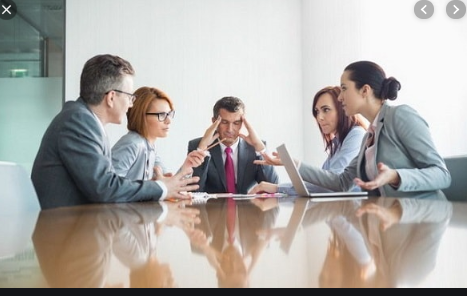 Perubahan dan konflik
Konflik dan perubahan merupakan dua hal yang berkaitan satu sama lain
Konflik dapat menimbulkan perubahan dan sebaliknya perubahan juga dapat menimbulkan konflik
Manajer harus mengembangkan strategi-strategi untuk melaksanakan perencanaan, pengarahan, dan pengendalian perubahan.
Manajer umumnya dalam rangka menerapkan manajemen perubahan  (the management of change), harus menerapkan pula manajemen konflik (the management of conflicts)
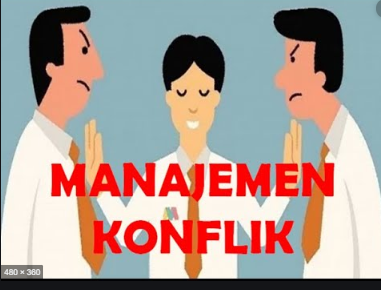 Mencegah munculnya konflik
Konflik antar kelompok dapat dicegah dengan cara:
Pihak manajemen harus menekankan kontribusi terhadap tujuan-tujuan total
Meningkatkan frekuensi komunikasi antar kelompok
Memberikan pengalaman dan pemahaman tentang problem2 antar kelompok